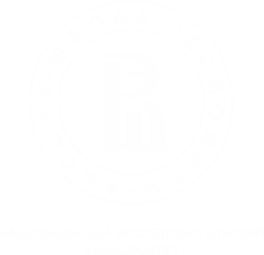 Департамент электронной инженерии МИЭМ им. А.Н.Тихонова НИУ ВШЭ
Проект
Библиотека виртуальных моделей современных измерительных приборов
Москва, 2018
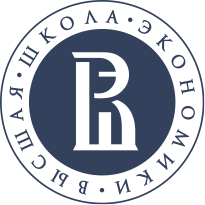 Департамент электронной инженерии МИЭМ им. А.Н.Тихонова НИУ ВШЭ
команда проекта
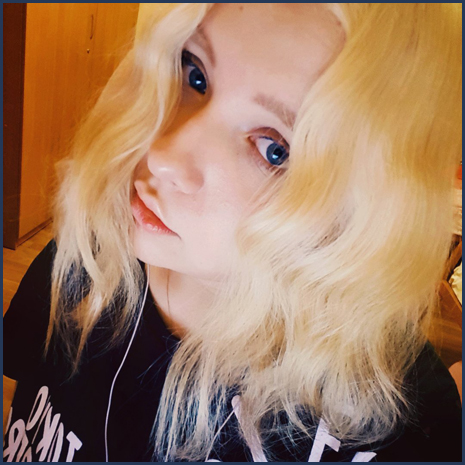 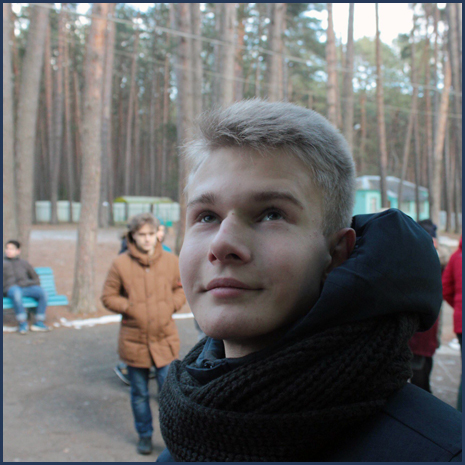 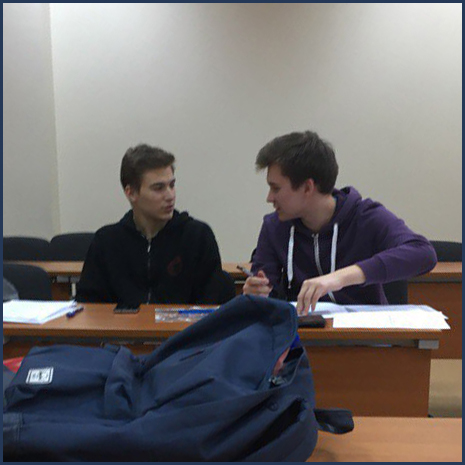 Тестировщик проекта
В.П. Кругляченко
Аналитик проекта
И.Ю. Пономарева
Разработчики проекта
А.А. Кузнецов и А.В. Шуваев
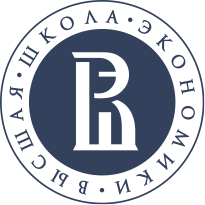 Департамент электронной инженерии МИЭМ им. А.Н.Тихонова НИУ ВШЭ
команда проекта
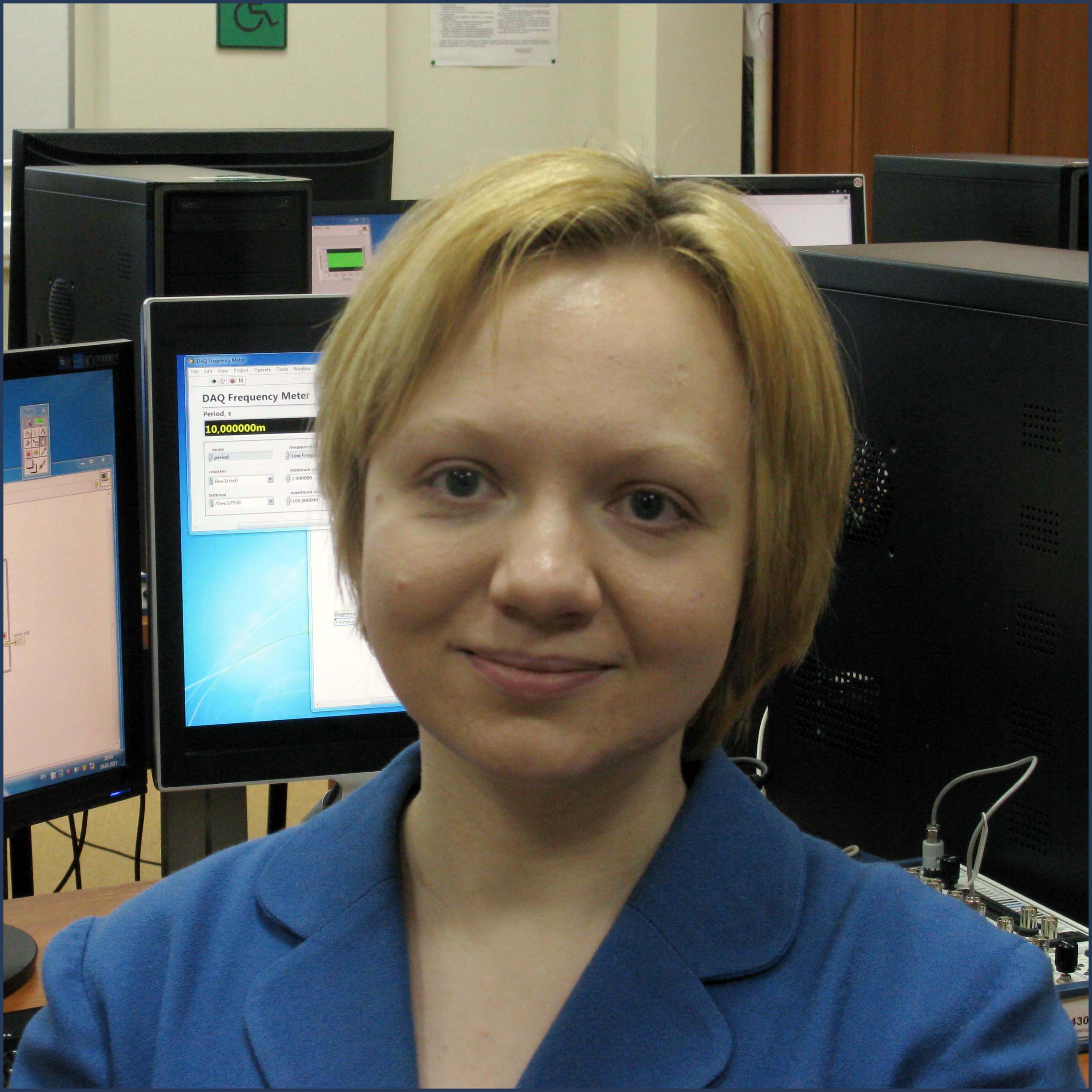 Руководитель проекта
М.И. Красивская
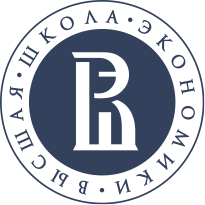 Департамент электронной инженерии МИЭМ им. А.Н.Тихонова НИУ ВШЭ
Цель проекта –
разработка библиотеки виртуальных моделей измерительных приборов для оптимизации материально-технической базы лабораторного практикума по электрическим измерениям
Обоснование инициации проекта:
уменьшение затрат на закупку и обслуживание большого парка измерительных приборов, снижение рисков вывода из строя дорогостоящего оборудования по причине неквалифицированного использования и упрощение организации образовательного процесса за счёт внедрения лабораторных работ во фронтальном или дистанционном режиме
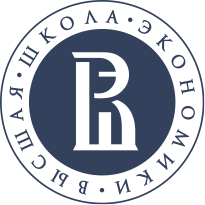 Департамент электронной инженерии МИЭМ им. А.Н.Тихонова НИУ ВШЭ
Задачи проекта
1. Обзор и анализ существующих решений и подходов (аналогов)

2. Разработка структуры и состава библиотеки

3. Разработка компонентов библиотеки

4. Подготовка методических материалов

5. Апробация разработанной библиотеки
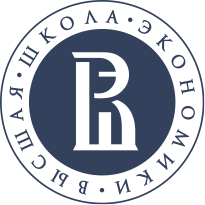 Департамент электронной инженерии МИЭМ им. А.Н.Тихонова НИУ ВШЭ
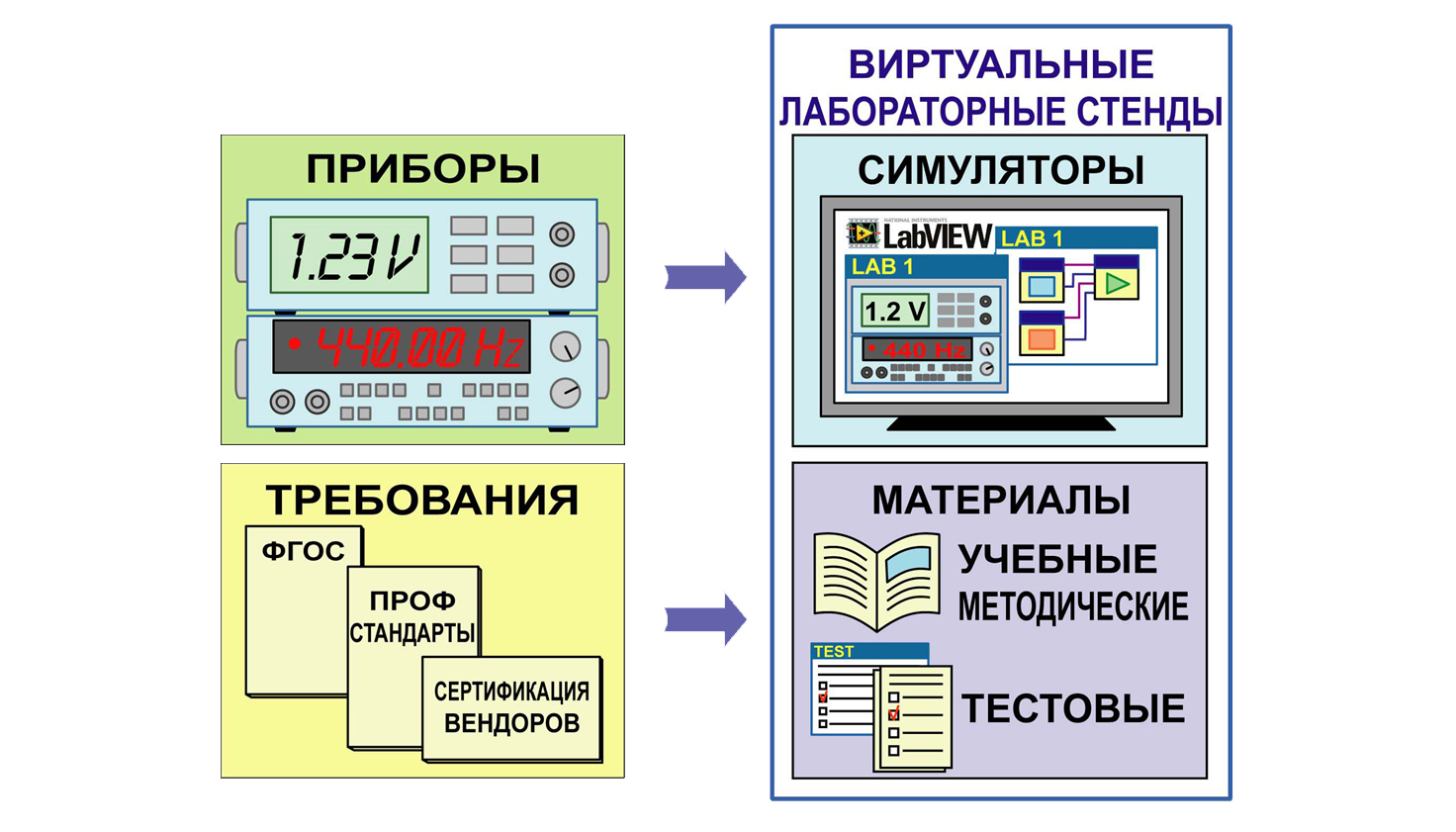 Проект является частью более крупного проекта преподавателей ДЭИ МИЭМ НИУ ВШЭ 
«Разработка виртуальных лабораторных стендов по измерительным технологиям»
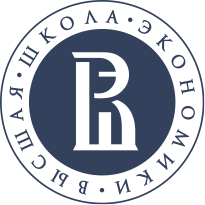 Департамент электронной инженерии МИЭМ им. А.Н.Тихонова НИУ ВШЭ
Пример инструмента из справки программы LabVIEW
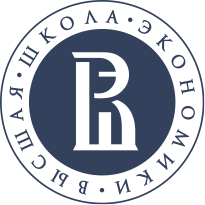 Департамент электронной инженерии МИЭМ им. А.Н.Тихонова НИУ ВШЭ
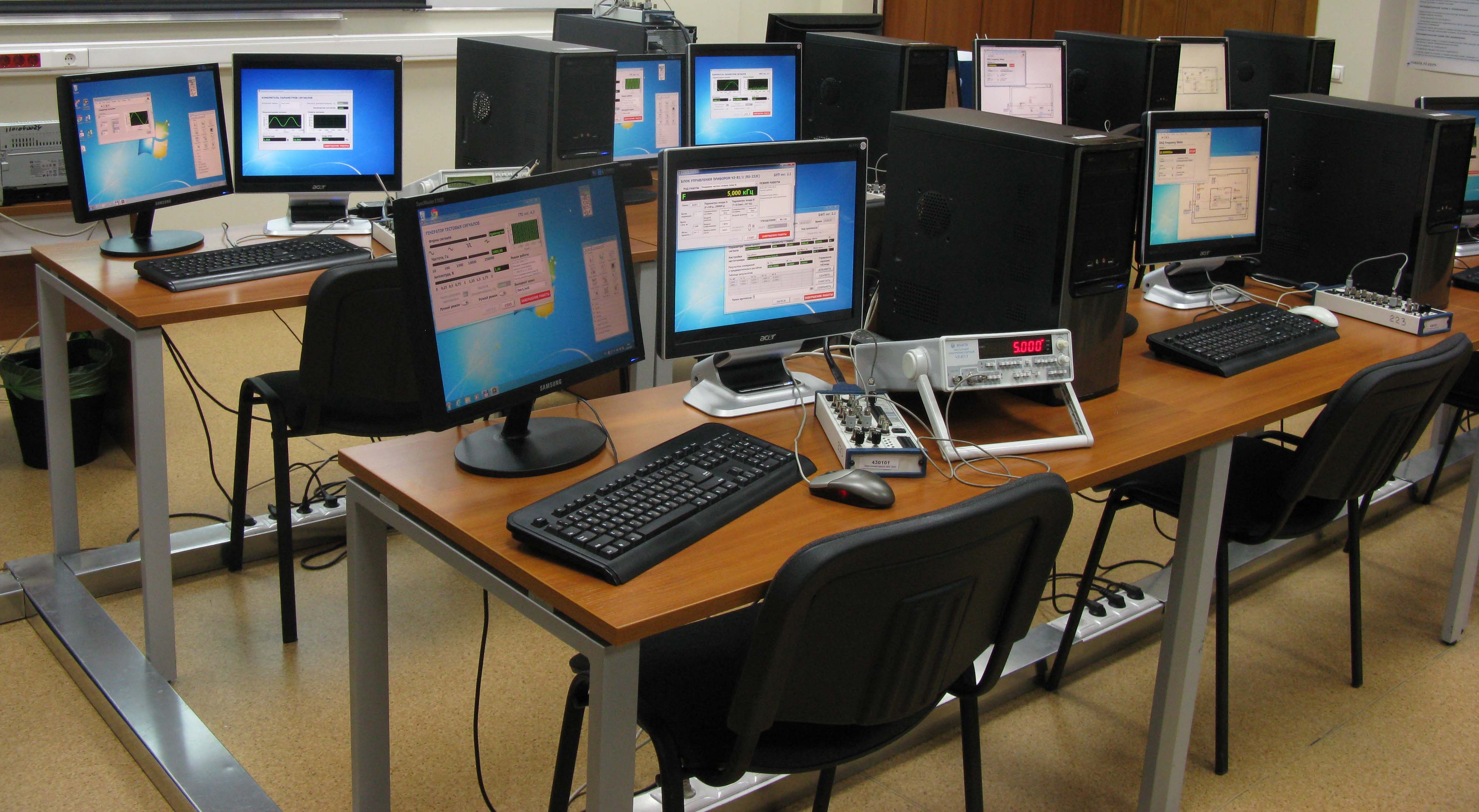 Лаборатория ДЭИ МИЭМ НИУ ВШЭ
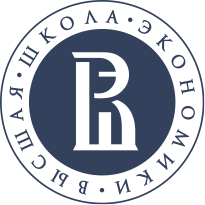 Департамент электронной инженерии МИЭМ им. А.Н.Тихонова НИУ ВШЭ
Работа над проектом
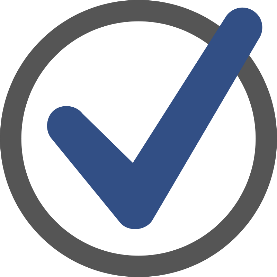 Создание документации проекта 


Предварительная презентация проекта


Первый этап разработки
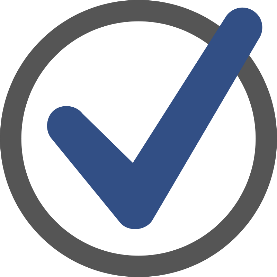 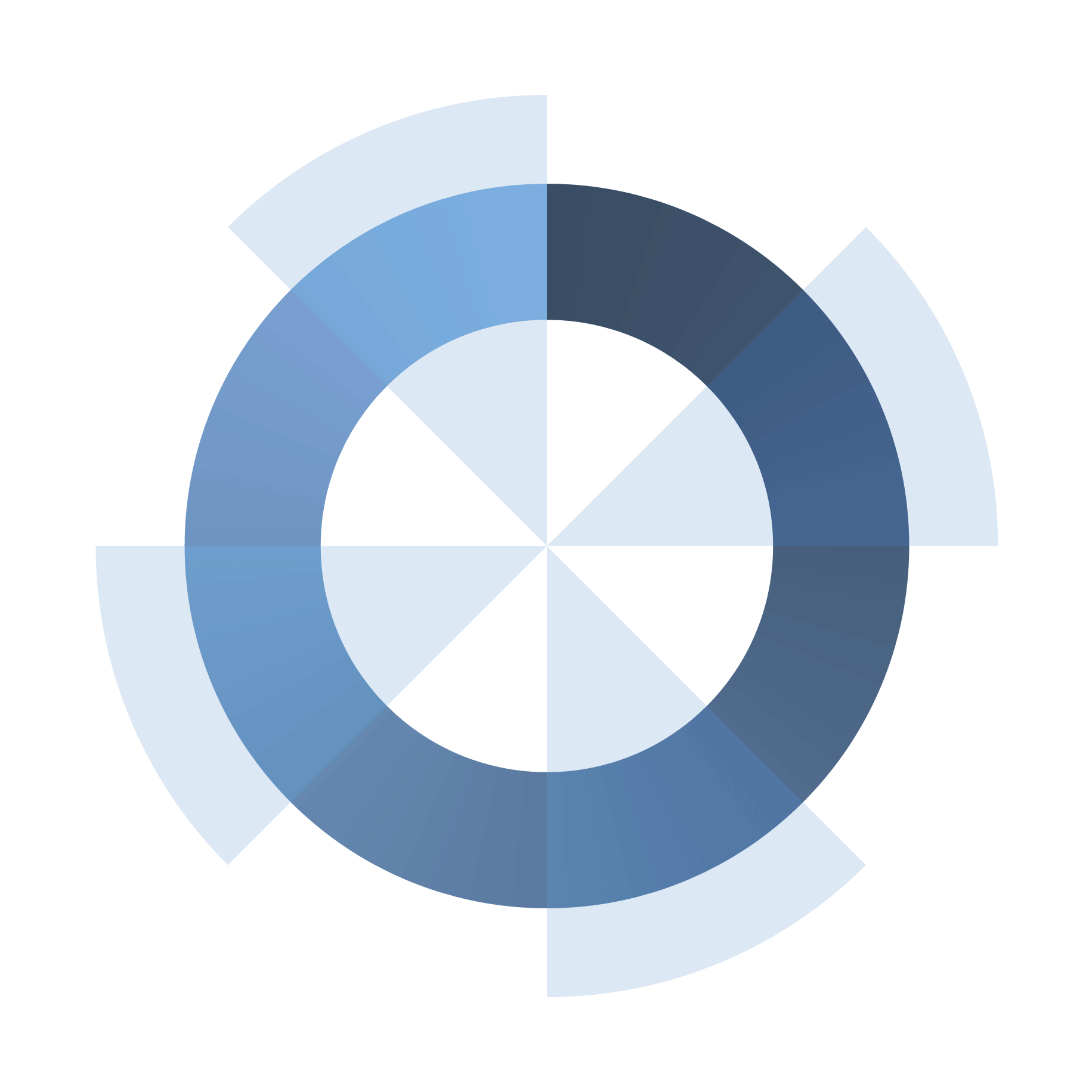 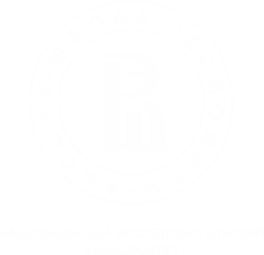 По вопросам и предложениям

Организатор проекта
www.miem.hse.ru
Адрес: 123458, Москва, ул. Таллинская, 34
Телефон: +7 (495) 772-9590 * 15198